Future Atmospheric Rivers and Impacts on Precipitation: Overview of the ARTMIP Tier 2 High-Resolution Global Warming Experiment
Shields, C. A., Payne, A. E., Shearer, E. J., Wehner, M. F., O’Brien, T. A., Rutz, J. J., et al. (2023). Future atmospheric rivers and impacts on precipitation: Overview of the ARTMIP Tier 2 high-resolution global warming experiment. Geophysical Research Letters, 50, e2022GL102091. https://doi.org/10.1029/2022GL102091.
OBJECTIVE
Quantify uncertainties in atmospheric river (AR) characteristics and precipitation under global warming that arise solely from choice of AR detection tool (ARDT).
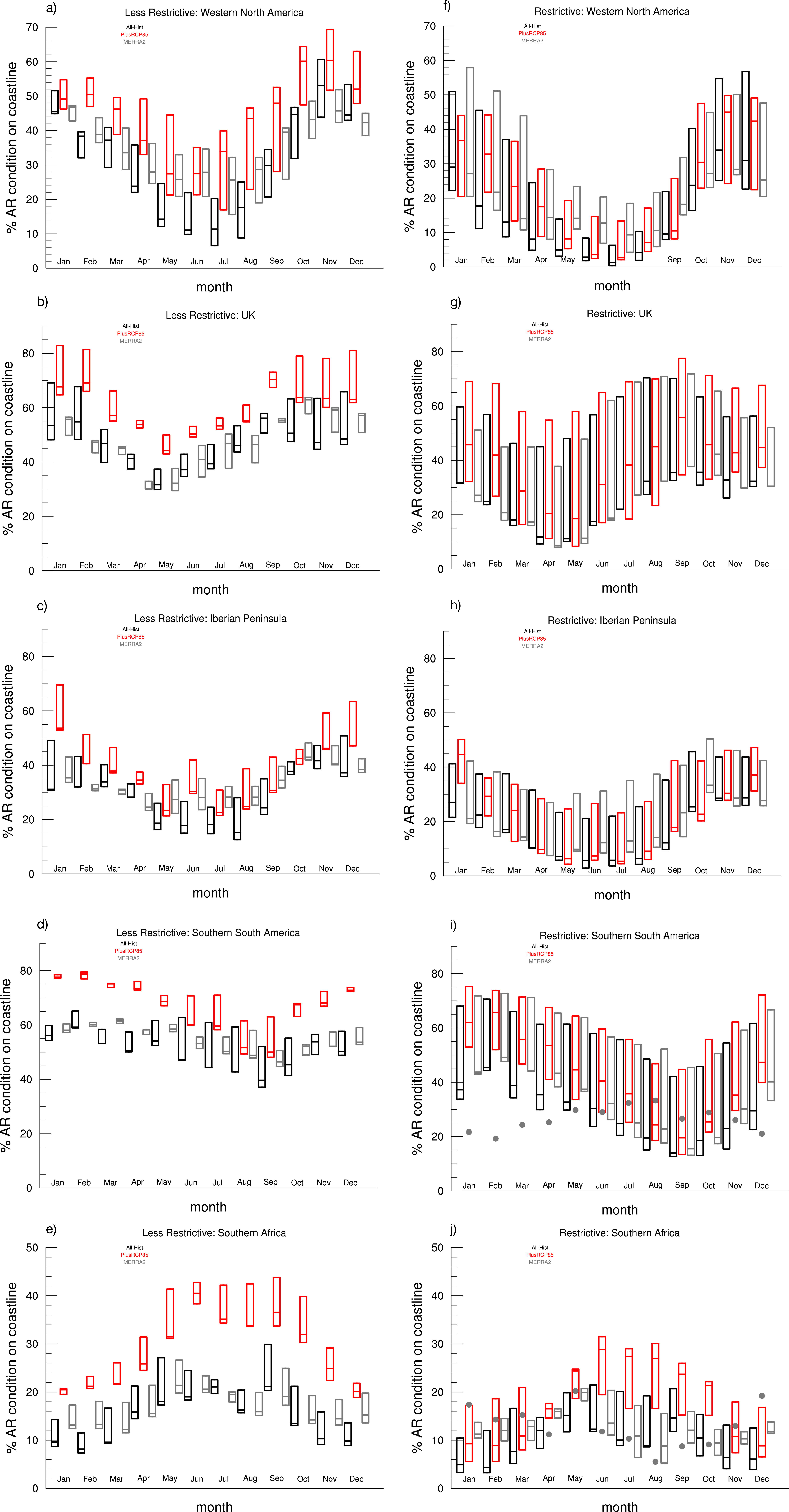 AR climatology grouped by ARDT restrictiveness shows methods with stricter requirements have a small climate change signal (upper figures). However, precipitation volume consistently increases for the most extreme ARs (lower figures).  Example regions shown here, more in full paper.
APPROACH
16 ARDTs are applied to historical (1979 - 2005) and RCP 8.5 (2079-2099) fvCAM5.1 25km simulations to compare ARs in two climate states. MERRA-2 is used to validate the historical period.
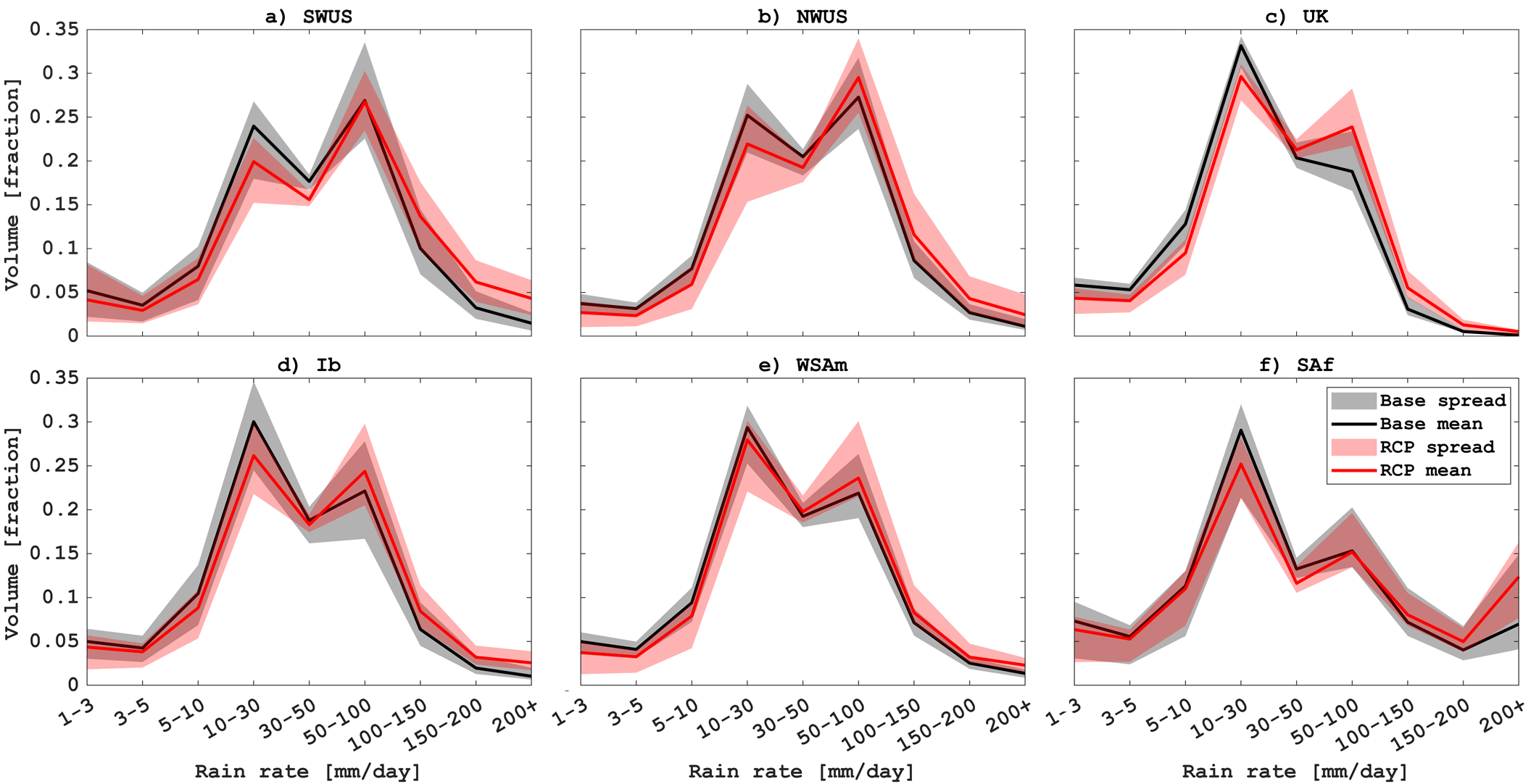 IMPACT
The scale of the climate change response is significantly dependent on algorithmic restrictiveness. Most regions experience an increase in precipitation volume coming from extreme ARs. Choice of ARDT matters.
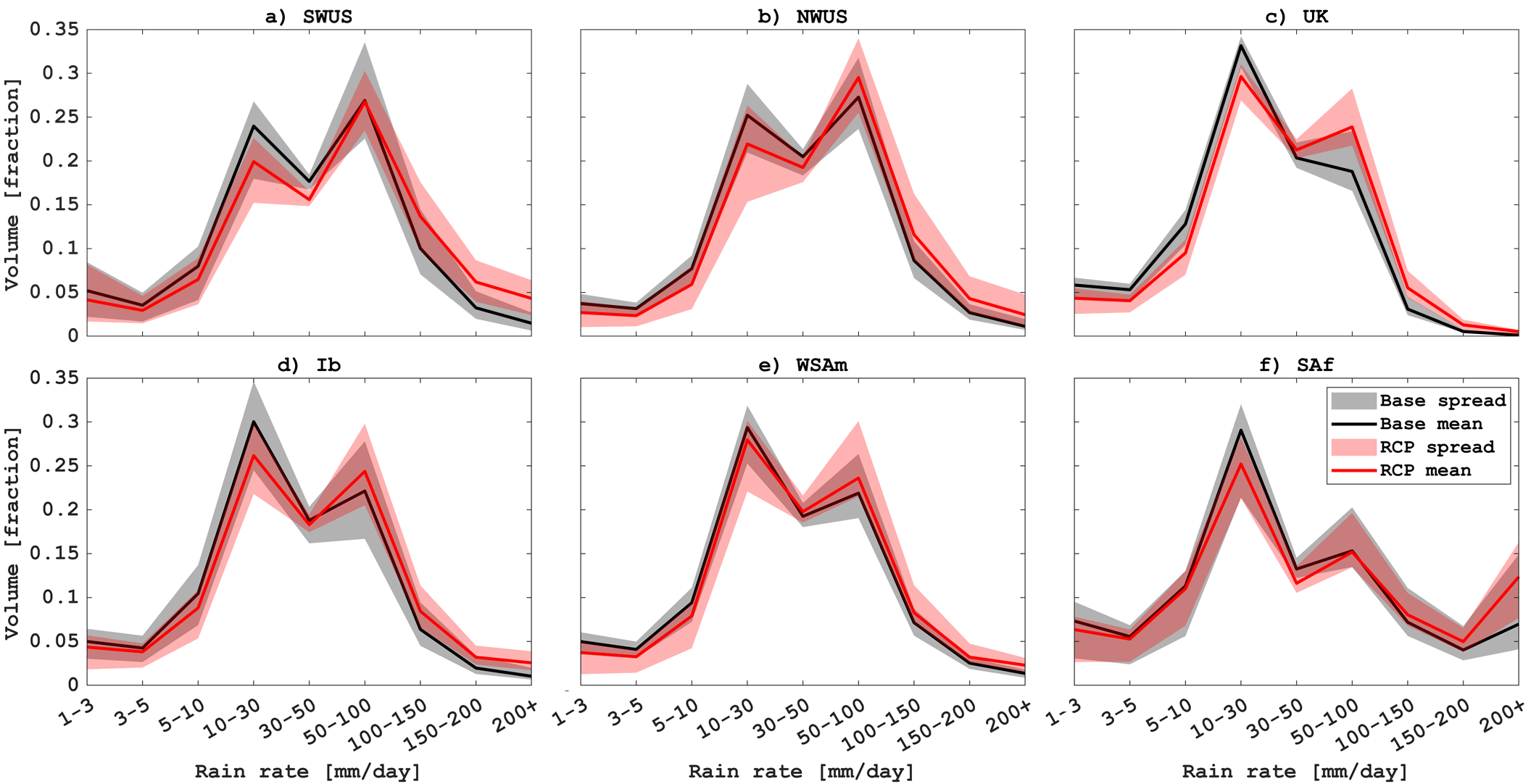